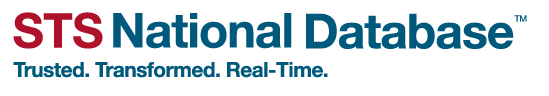 Society of Thoracic SurgeonsGeneral Thoracic Surgery DatabaseMonthly Webinar
October 11, 2023
Agenda
Welcome and Introduction
STS Updates
Temporary Fields Update
Education (Ruth Raleigh, GTSD Consultant)
Q&A
STS Updates
October Training Manual to be posted by end of week

GTSD Public Reporting
Next update scheduled for Winter 2023 and will reflect 2023 Fall Harvest results

Spring 24 Harvest is underway
Surgery dates 1/1/2021 – 12/31/2023
Official harvest close date coming soon!
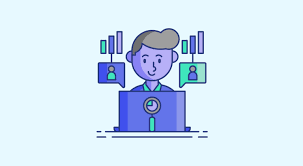 STS Updates
Activating two of the STS Temporary Fields – October 2023
Seq. 4580 - TempYN1  
Seq. 4620 – TempText
STS will send formal communication to all GTSD Participants and Vendors
IF you are currently using these two fields STOP!
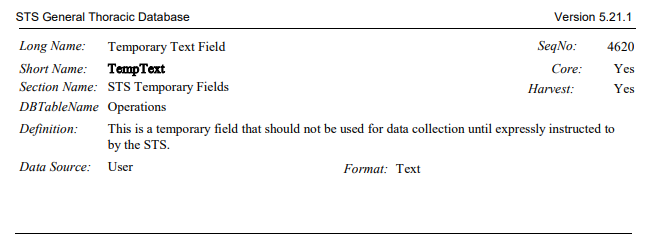 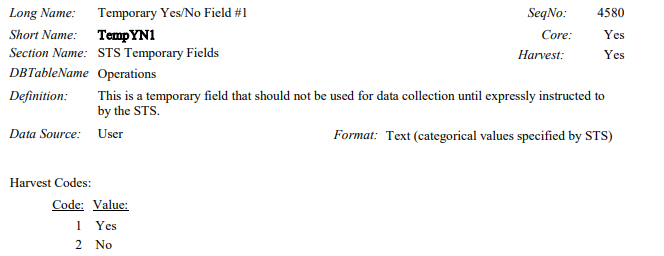 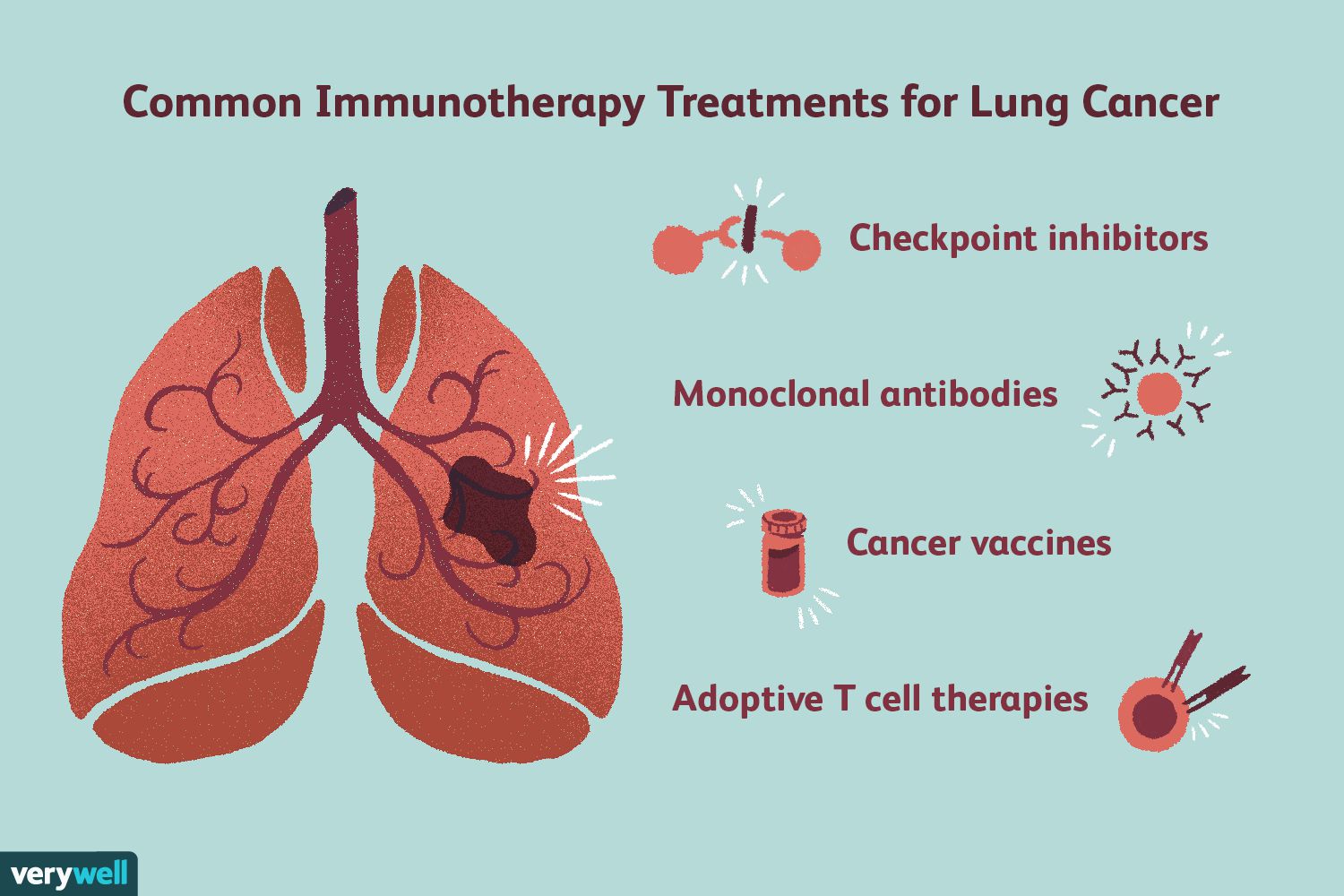 STS Updates
Why are we activating these two fields?

TempY/N1 (Seq. 4580)  : Did the patient receive induction immunotherapy or a targeted agent directed at the lung cancer of interest?

TempText (Seq.4620): If so, what agent?
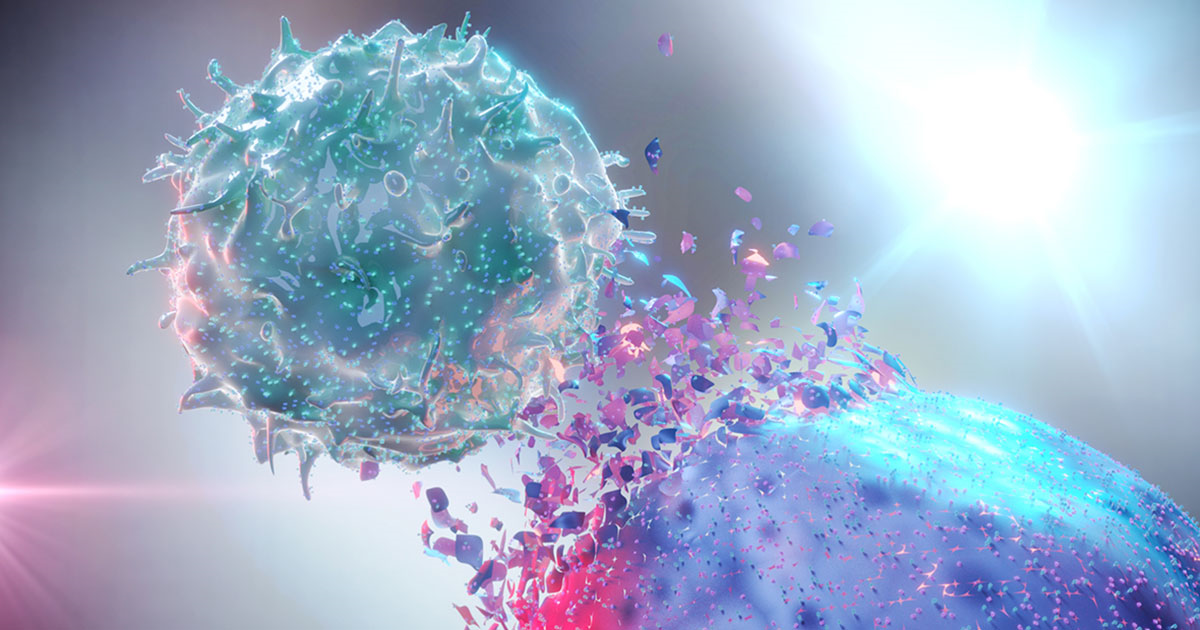 Thank you for attending AQO 2023

All recorded content is available for viewing  
Click on presentation you wish to view; click “Join Session”
Q&A is available to watch after the presentation
Deadline to complete all evaluations and claim education credit is Friday, December 29, 2023 
AQO Hot Topics webinar coming in December – details coming soon!
Back to in person meeting for 2024
STS Education Ruth Raleigh (GTSD Consultant)
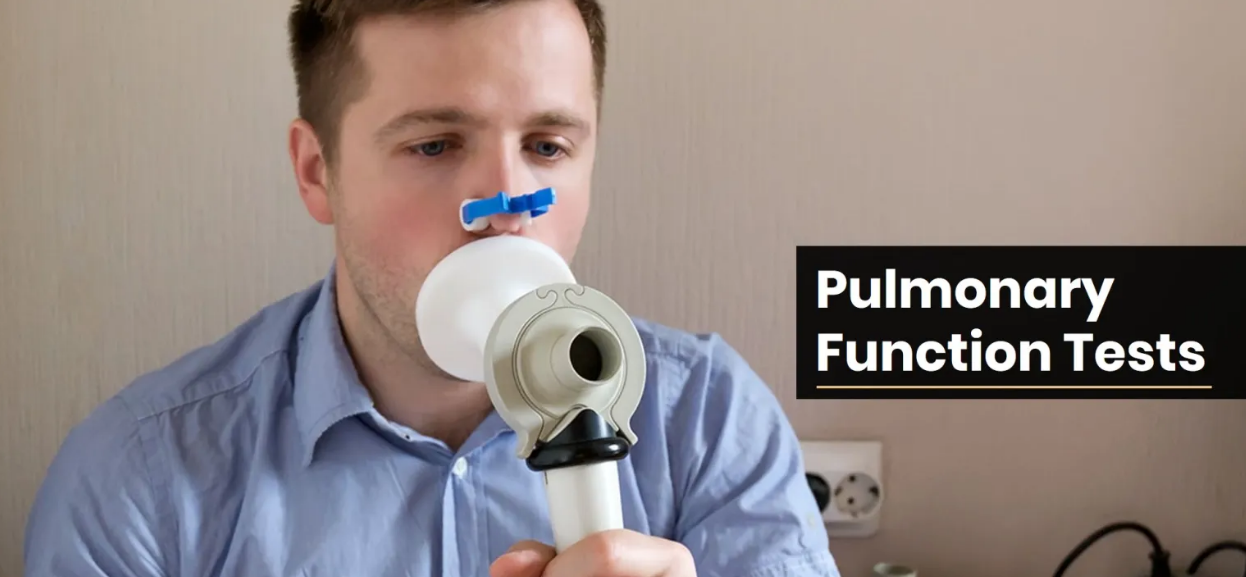 PFT Q & A
Time Frame
Seq 750: FEV 1 % Predicted
87
86
81
55
Seq 750: FEV 1 % Predicted
Seq 781: DLCO Predicted Low
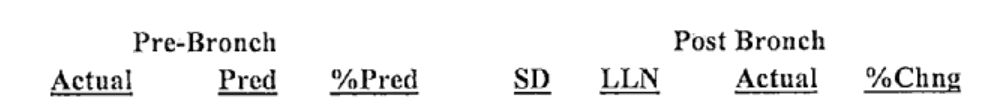 91
102
89
Seq 781: DLCO Predicted Low
Seq 750: FEV 1 % Predicted
124
79
110
82
Seq 781: DLCO Predicted Low
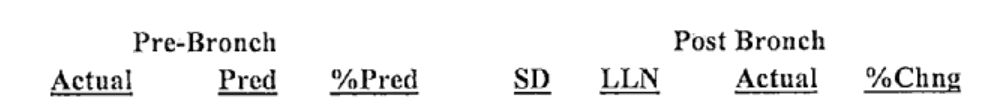 5.05
92
99
18.79
Seq 750: FEV 1 % Predicted
114
91
98
104
Calculating FEV1
(Actual (L)/Predicted(L))x100=%predicted
1.92/1.84= 1.0434782 x 100 = 104.347%

The training manual indicates to round to the nearest whole number for entry. Round down any decimal less than .5, round up .5 or greater. 

***Note this does not equal 91% +14%
Seq 781: DLCO Predicted Low
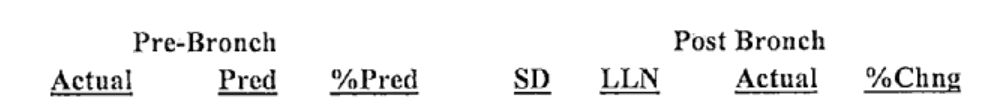 104
107
103
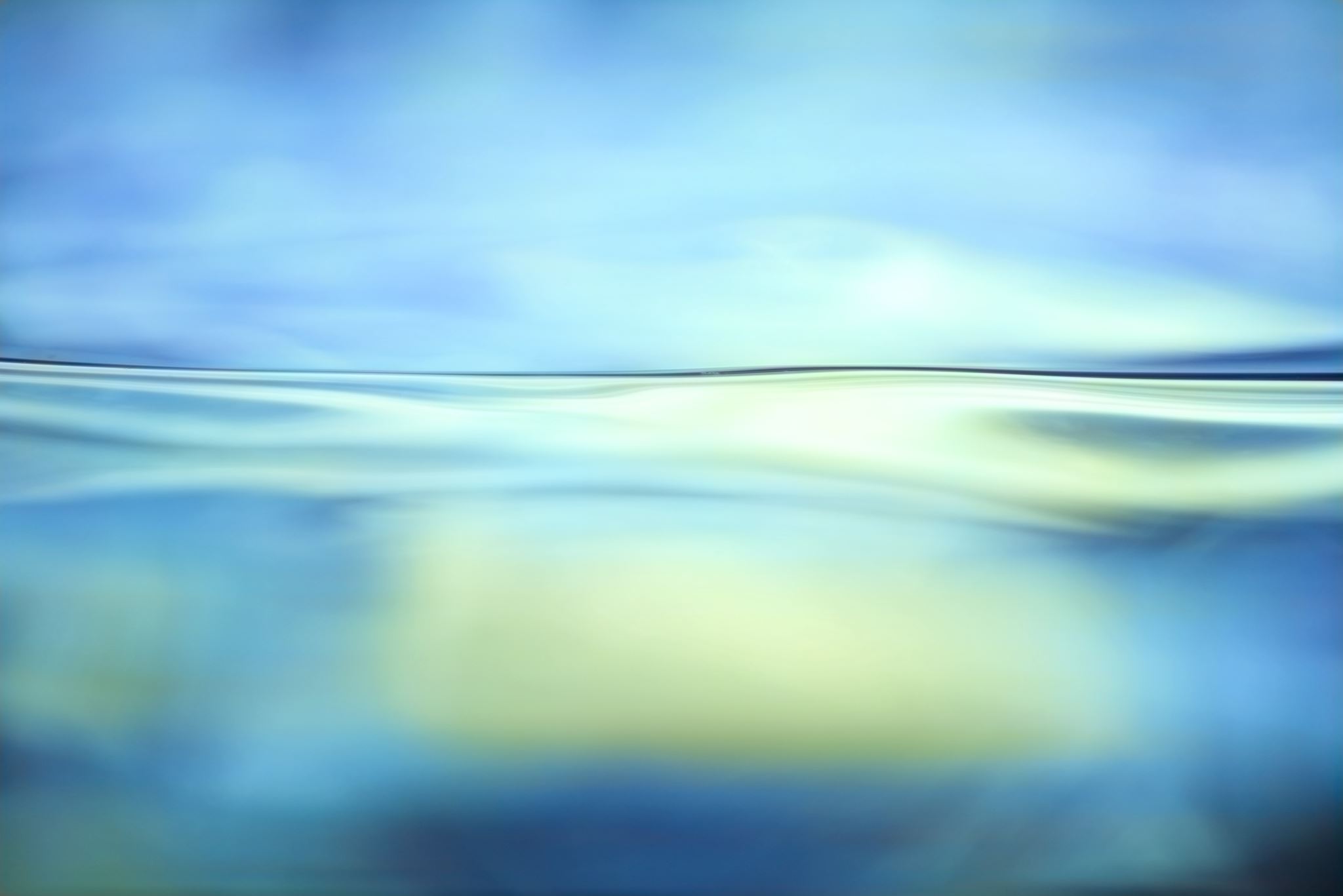 Upcoming GTSD Webinars
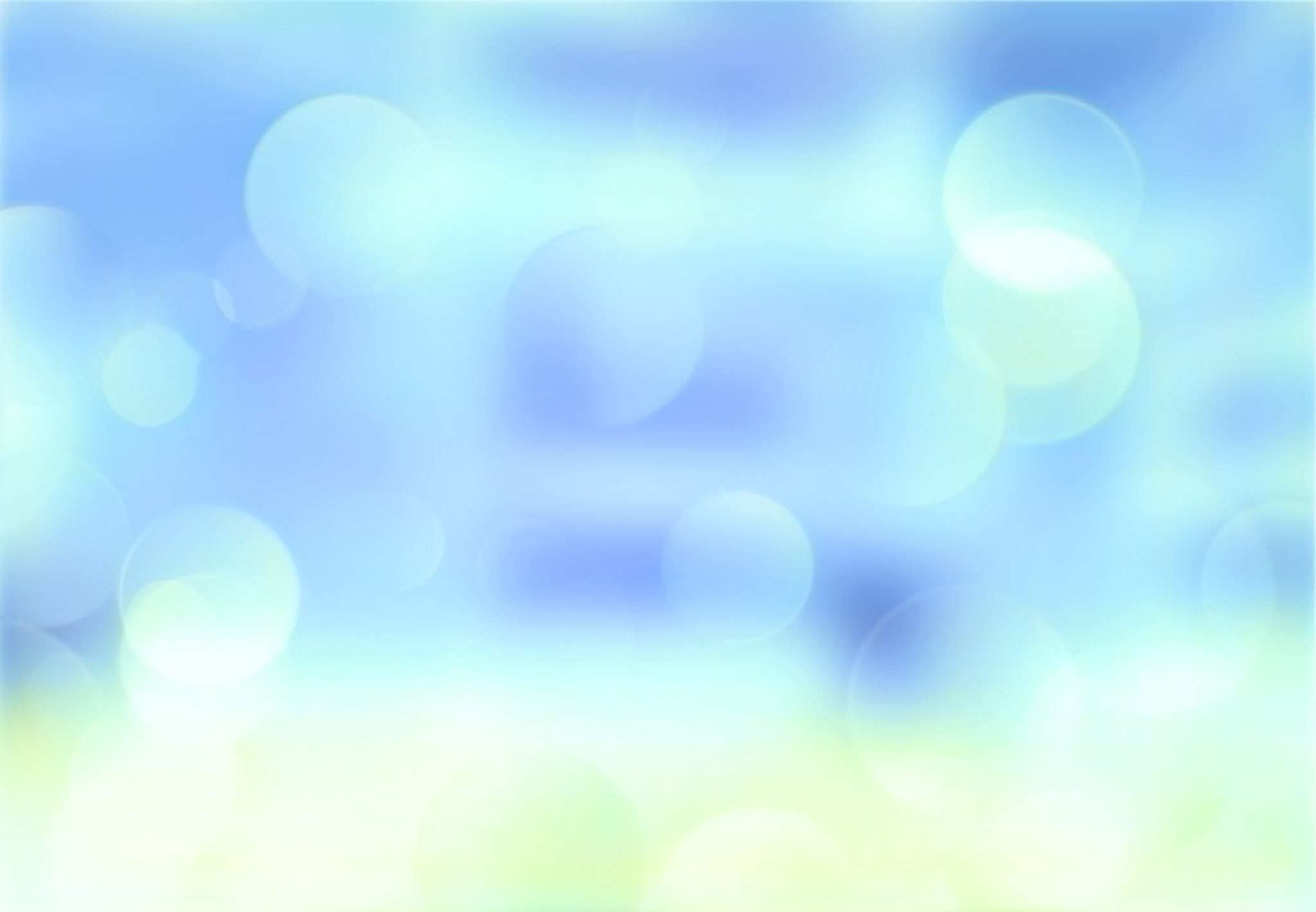 Open Discussion
Contact Information
This Photo by Unknown author is licensed under CC BY-SA.
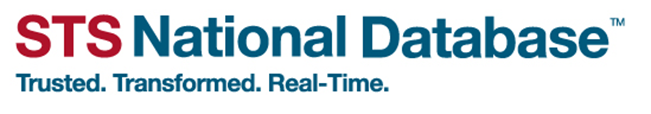 THANK YOU FOR JOINING!